ilos
By the end of this lecture you will be able to :
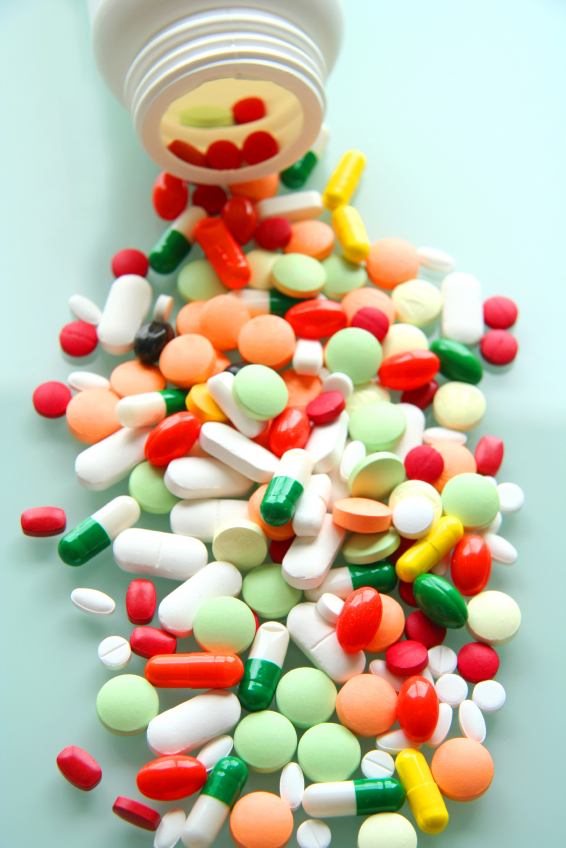 Recognize different dose response curves
Distinguish the therapeutic utility of each     of these curves
Classify different types of antagonism
QUANTITATIVE ASPECTS OF  DRUG  ACTION
By
Prof. Omnia Nayel
Assoc. Prof. Osama Yousif
Initiate
Activate
Bind
Occupy
RESPONSE[R]
D
+
R
D
R
DR*
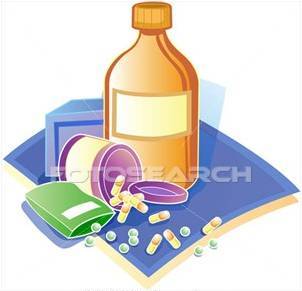 The tendency of a drug to bind to the receptors is governed by its affinity.
AFFINITY
The ability for it, once bound, to activate the receptor is denoted by its efficacy.
EFFICACY
Relate concentration [C] of D used (x- axis) to the BINDING CAPACITY at receptors (y-axis)
Relate concentration [C] of D used (x- axis) 
to the Response Produced (y-axis)
Concentration-Binding  Curve
Dose Response Curve
AFFINITY
EFFICACY
POTENCY
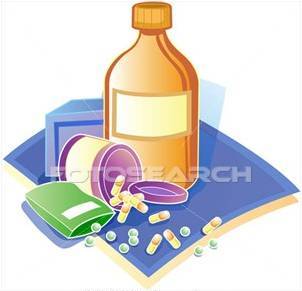 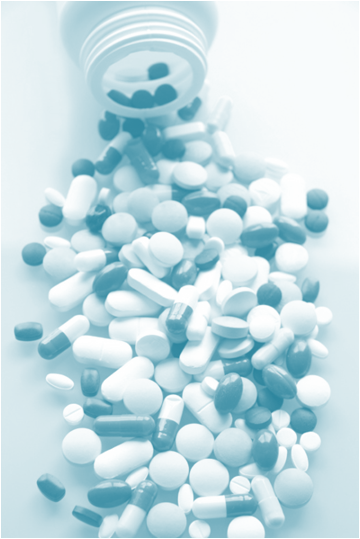 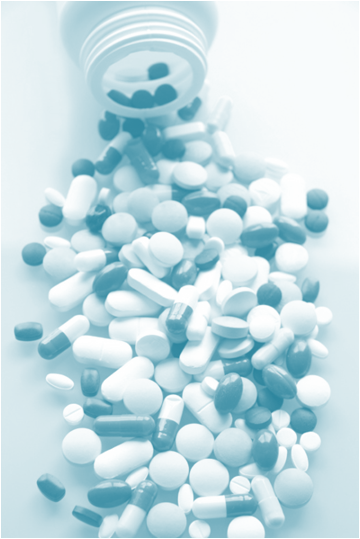 DOSE RESPONSE CURVE
GRADED DOSE RESPONSE CURVE
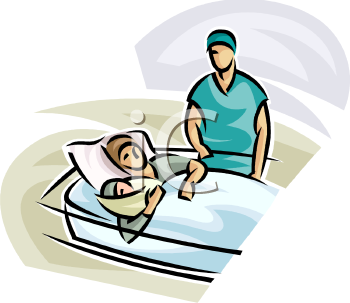 QUANTAL DOSE  RESPONSE CURVE
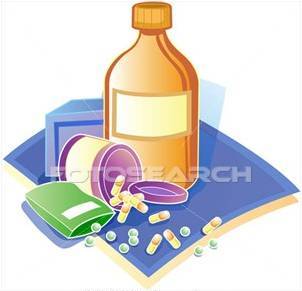 GRADED DOSE RESPONSE CURVE
A continuous response
BP, HR, FBG, Cholesterol,…
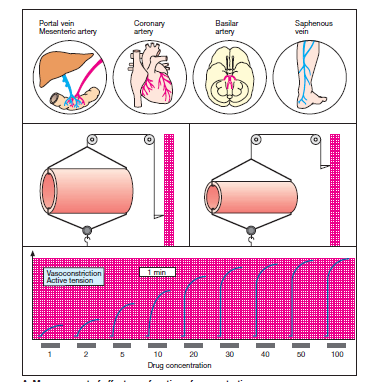 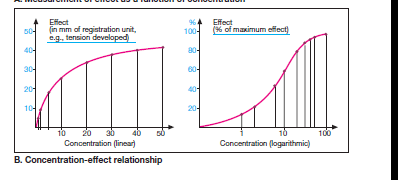 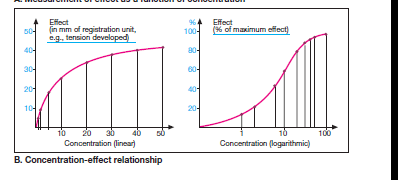 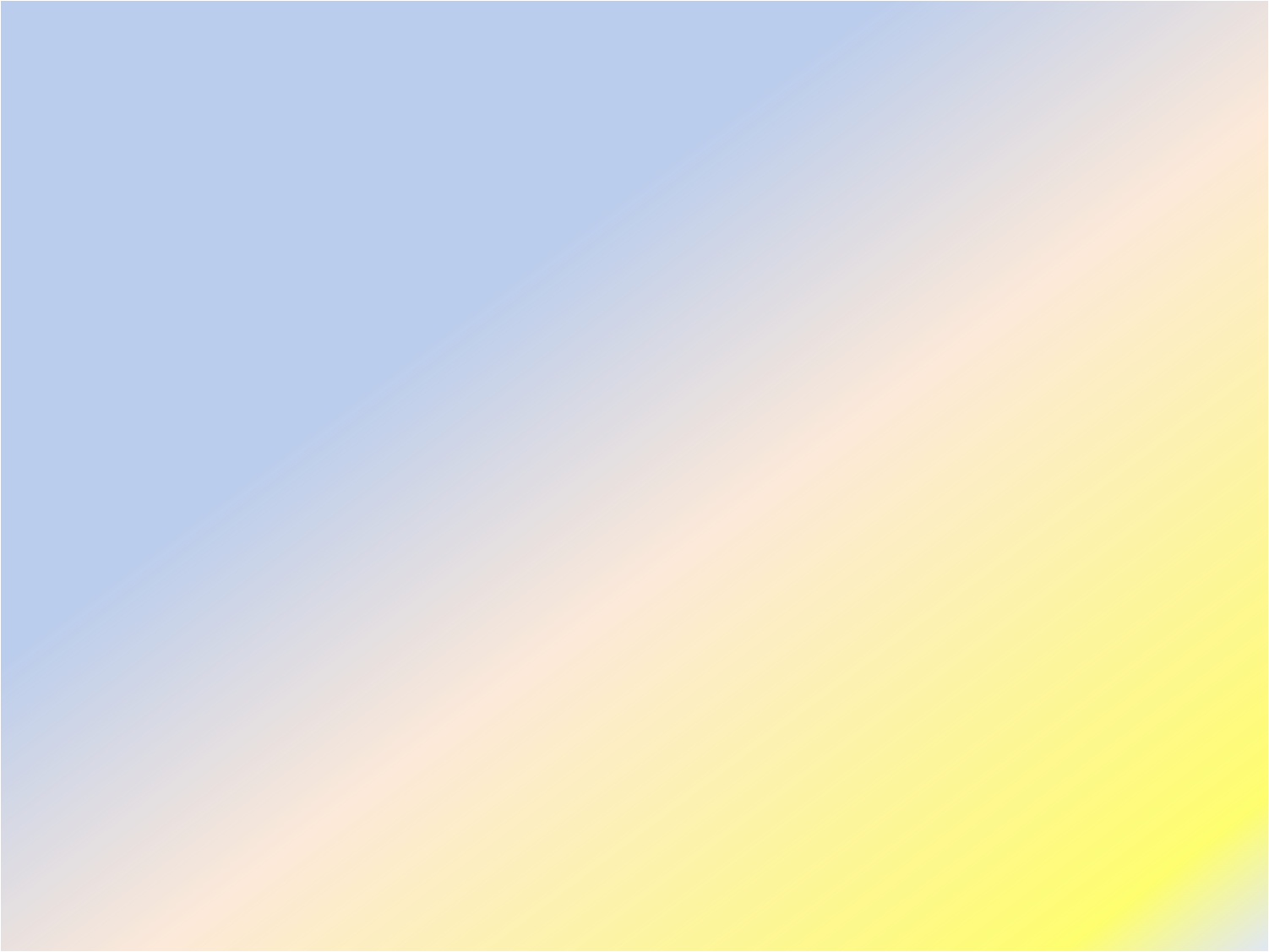 100
100
% of Maximal Effect
% of Maximal Effect
80
80
60
60
40
40
[C]
[C]
EC50
20
20
0
0
0
200
400
600
800
1
10
100
1000
GRADED DOSE RESPONSE CURVE
Max effect = Emax
Effect when all the receptors are occupied by D
As C ↑ response increment ↓
EC50
Graded dose-response curves are used to determine:
 
The max efficacy (Emax) → highest limit of dose-response relationship on response axis. 
The potency = The concentration of drug required to produce a specified response
    The smaller the EC50 , the greater the potency of the agonist,  i.e the lower C needed to     elicit the maximum biological response.
3. Compare the relative potency and efficacy of drugs that produce the same effect.
C that gives the  half-maximal effect
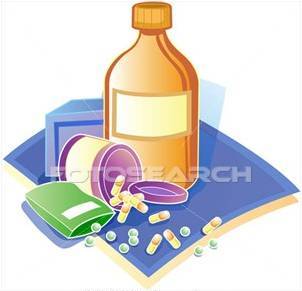 GRADED DOSE RESPONSE CURVE
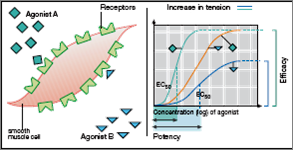 EFFICACY
B Partial Agonist
A > efficacy than B
POTENCY
A > potent B
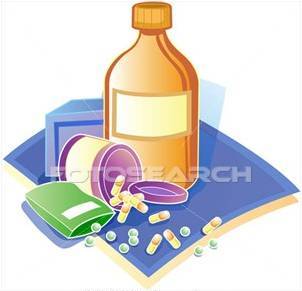 GRADED DOSE RESPONSE CURVE
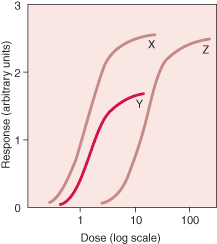 X & Z are equal efficacy
X & Z > efficacy than Y
Y > potent but 
< efficacious than Z
X > potent than Y & Z
Y> potent than Z
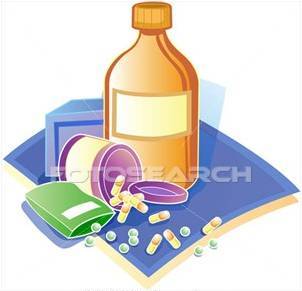 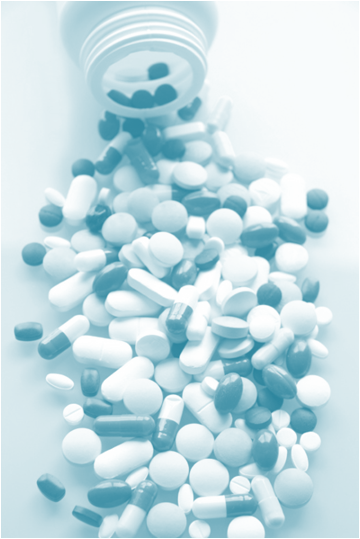 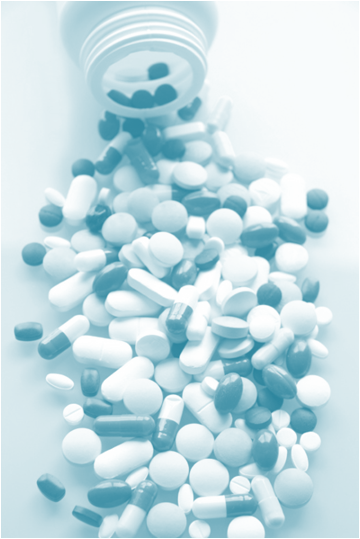 DOSE RESPONSE CURVE
GRADED DOSE RESPONSE CURVE
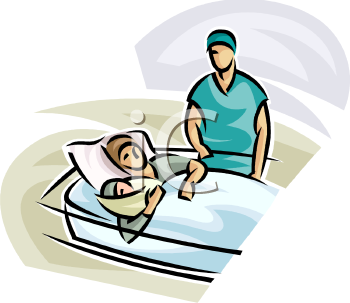 QUANTAL DOSE  RESPONSE CURVE
QANTAL DOSE RESPONSE CURVE
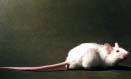 All-non responses
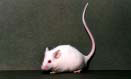 * specified therap. response
 * adverse response 
 * lethal outcome
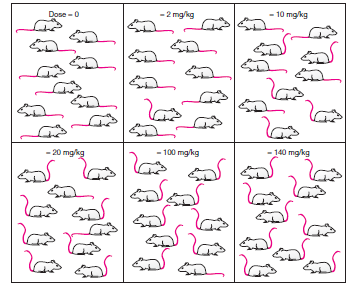 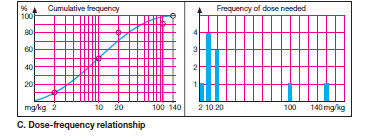 % subjects responding
Dose-frequency relationship
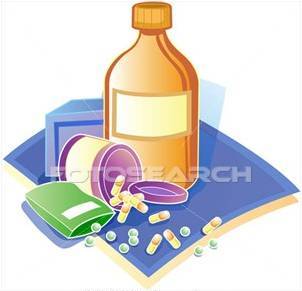 1
10
100
1000
QANTAL DOSE RESPONSE CURVE:  used to determine
100
Lethal Effect
Toxic Effect
80
Therapeutic Effect
60
Predict the safety profile
% subjects responding
40
TD50
20
ED50
[Dose]
0
1. Median Effective Dose
2.Median toxic dose
3. Median lethal dose
1. 50% of individuals exhibit the specified  therapeutic response
TD50
ED50
LD50
2.  “  	“ 	    “	toxic effects
3. “  	“ 	    “	death
The relation between dose to induce a desired effect versus  that producing the unwanted effect.
Therapeutic Index
When low → the  drug has a narrow margin of safety →digoxin
When high → the  drug has a safe profile →  diazepam
ANTAGONISM
It is the diminution or the complete abolishment of the effect of one drug in the presence of another.
Types
Chemical
Pharmacokinetic
Non-Competitive
The antagonist effectively reduces the concentration of the active drug at the site of action
Two drugs react chemically resulting in loss of activity of active drug
Physiological
Receptor Blockade
Competitive
Dimercaprol reduces heavy metal toxicity [ lead, ….]
Phenobarbitone induces an accelerated hepatic metabolism warfarine
Two drugs possess opposing actions in the body, so tend to cancel each other’s effect
Omeprozole & histamine
Antagonist block at some point the chain of events that ignite the response of  agonist
ANTAGONISM
Non-Competitive
Agonist and Antagonist can be bound simultaneously
Receptor Blockade
Competitive
Reversible
Antagonist prevents binding of agonist to the receptor at the same binding site ( = competes with it at same occupancy site )
Agonist and Antagonist compete
( only one is bound)
Irreversible
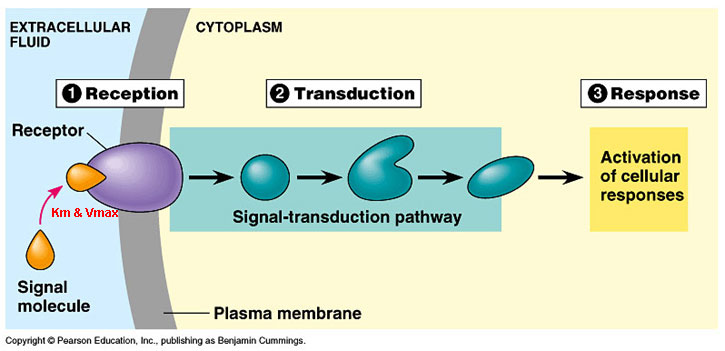 COMPETATIVE  ANTAGONISM
Antagonist readily dissociate  from binding site of agonist to the receptor
Antagonism can be overcomed by increasing concentration of agonist = Surmountable
Atropine vs Ach
Reversible
Antagonist form stable, permanent / near permanent chemical bond with receptor.
Irreversible
Inactivation lasts for duration of receptor turnover or its de- novo synthesis → explains its longevity of action
Phenoxybenzamine  &  Noradrenaline
Competitive Antagonism
Reversible
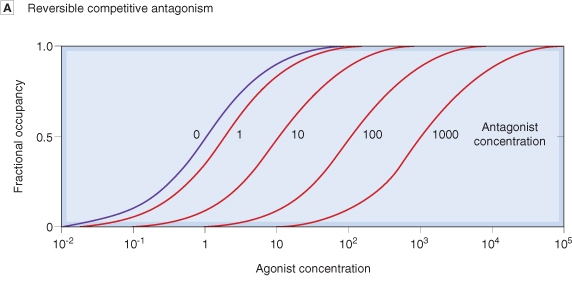 Parellel shift to the right, without any change in slope or maximum
Irreversible
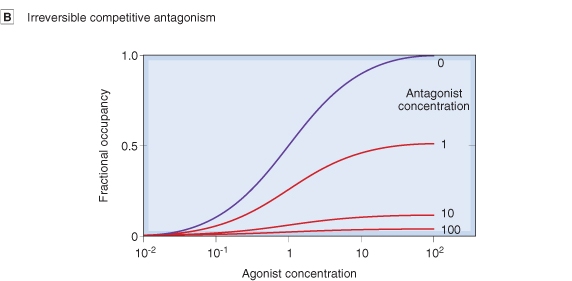 No parellel shift but both a decrease in slope and a reduced maximum are obtained.
Competitive vs Noncompetative Antagonism
100
80
60
40
20
0
1
10
100
1000
Antagonism can be overcomed by increasing concentration of agonist = SURMOUNTABLE
% of Maximal Effect
Agonist +  reversible competitive antagonist
Agonist
Agonist +  irreversible competitive antagonist
Agonist + non-competitive antagonist
Depression of maximal response +/- rightward shifts
Verapamil  vs noradrenaline
[C]
Antagonism cannot be overcomed by increasing concentration of agonist = NON-SURMOUNTABLE
G
  O
    O
      D

        L
          U
            C
              K
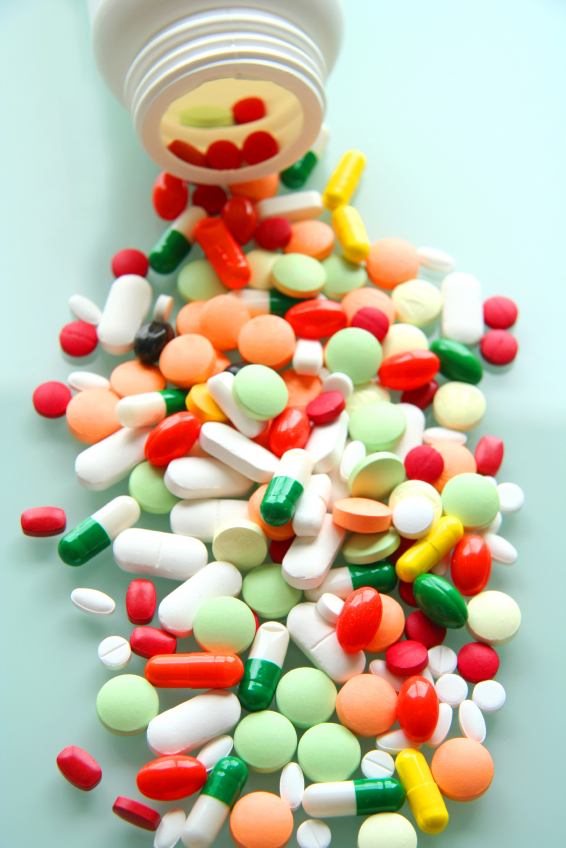